SERIES: UNDERSTANDING THE PURPOSE AND POWER OF YOUR SPIRITUAL GIFTS
“Ministry Gifts”Ephesians 4:7-13 emphasis
Mount Carmel Missionary Baptist Church
Bible Study Wednesday August 3, 2022
Pastor Leroy Hines Anthony, M.Div.
Significant facts of Ephesians
Paul writes Ephesians to the “Saints”, who are “faithful in Christ Jesus…..Read Ephesians 1:1
Chapter 4 of Ephesians is outlined as such:
Ephesians 4: 1-6 Promotes “unity in the faith”
	 We are of one spirit and baptism and we are to strive for our worthy calling.
Ephesians 4: 14-16 Promotes “attaining maturity as the body”.
	With Christ as the head and we as a body are being knit together as we do our parts. 
Ephesians 4:7-13 Promotes Jesus as the full expression of the church, having all ministry giftings, displayed in the gospels. 
Our fragmented states, when brought together reflect the body of Christ. This makes the operation of the ministry gifts essential to get the church unified and mature.
The ministry gifts serve to reveal the plan of God. 

They are characteristic of a full-time office or calling, rather than a gift that can function in and through any believer. 

A good way to remember the ministry gifts is through the five finger analogy:
Apostle - An apostle establishes and builds churches; he's a church planter. An apostle may function in many or all of the ministry gifts. He is the "thumb," the strongest of all of the fingers, able to touch every finger.
APOSTLE
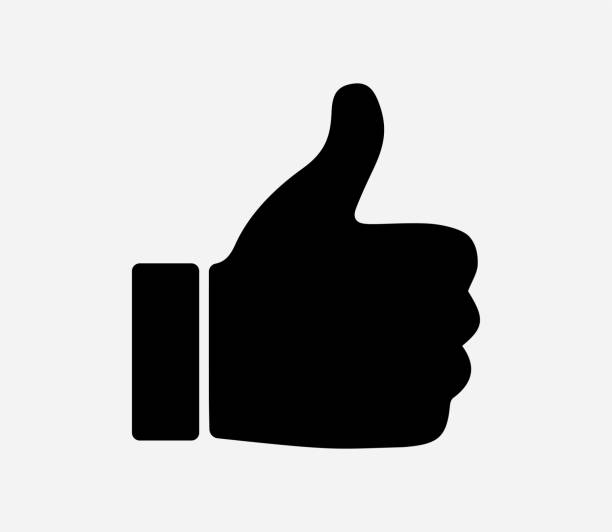 Prophet in the Greek means to "forthtell" in the sense of speaking for another. A prophet functions as God's mouthpiece, speaking forth God's Word. The prophet is the "index finger," or pointer finger. He points to the future and points out sin.
PROPHET
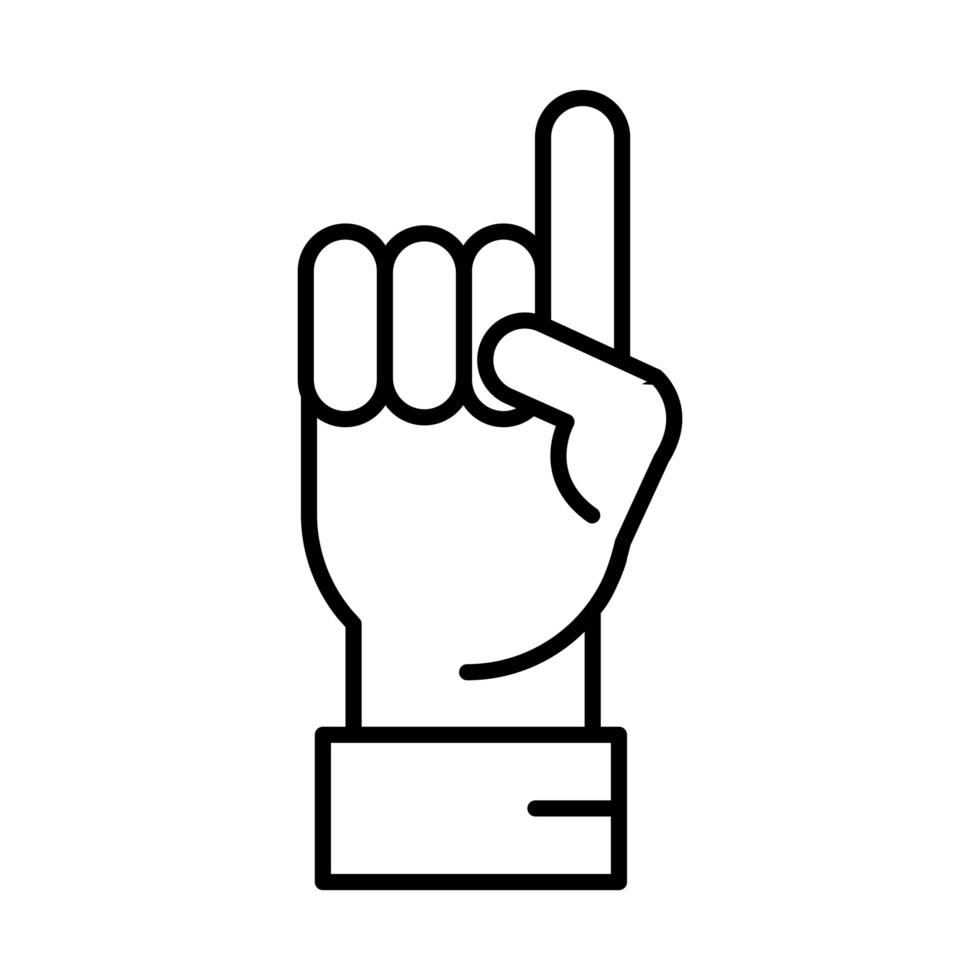 Evangelist - an evangelist is called to be a witness for Jesus Christ. The evangelist works for the local church to bring people into the body of Christ where they can be discipled. The evangelist may evangelize through music, drama, preaching, and other creative ways. The evangelist is the "middle finger," the tallest one who stands out in the crowd. Evangelists draw a lot of attention, but they are called to serve the local body.
EVANGELIST
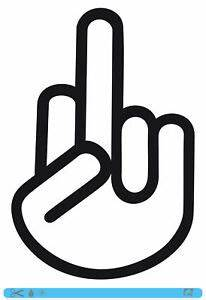 The pastor is the shepherd of the people. A true shepherd lays down his life for the sheep. The pastor is the "ring finger." The pastor is married to the church; called to stay, oversee, nurture and guide.
PASTOR
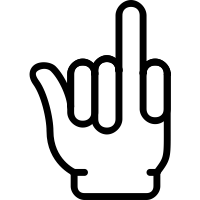 The teacher and the pastor are often a shared office, but not always. The teacher lays the foundation and is concerned with detail and accuracy. The Teacher delights in research to validate truth. The teacher is the "pinky finger." Though seemingly small and insignificant, he is designed specifically for digging into tight, dark places, shining a light and picking apart the Word of truth.
TEACHER
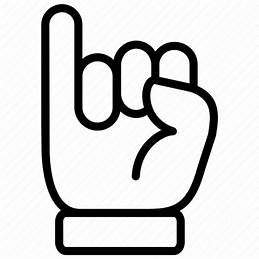 The Ultimate Goal of ministry gifts is church stability, conviction in Christ, ACCEPTANCE OF NEWNESS OF LIFE.
EPHESIANS 4:14-24